Subject: EnglishYear Group: 2Week Commencing: 8th June
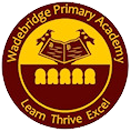 For subject information, games and activities to support this planning, please also look on the ‘Help your child with English’ document saved on the class page.
Date: Monday 8th June 2020Lesson Objective: To  identify and name a variety of plants and animals in their habitats, including micro-habitats
Activity:
Last week you did a brilliant job at exploring Minibeats and used your science and IT skills, to create some insightful research. From this you created amazing diagrams filled with interesting facts! 
This week you are going to create your very own Minibeast fact booklet. The booklet will be made up of all the interesting facts you have gathered so far. You will need to think about a front cover, introduction, what 3 minibeasts you will discuss and provide facts for and then what pictures you will draw to add detail and make your booklet stand out. 
So… 
Today you will create your front cover. Ask an adult or learning buddy to help you make your booklet out of paper – You can decided whether you want it to be Portrait or Landscape and how many pages it will need. 

Things your front cover will need: 
Title 
Who it is by…
Interesting Picture to attract the reader.
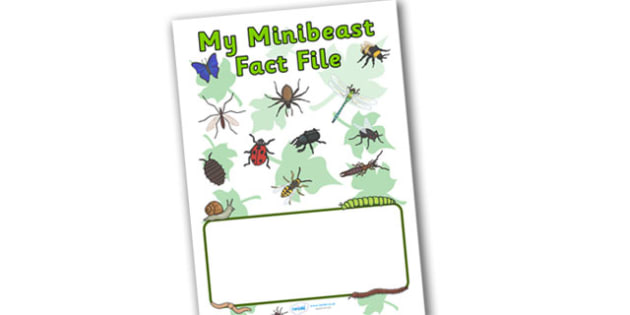 Date: Tuesday 9th June 2020Lesson Objective: To  identify and name a variety of plants and animals in their habitats, including micro-habitats
Activity:
Today’s lesson you are going to continue to work on your Minibeast booklet. We are going to first, write our introduction. The introduction tells the reader what the booklet is about... To help you with your introduction, I have given you some video to clips to watch. They will remind you of what Minibeasts are and give you some additional facts. Maybe you could use some of the language in your introduction! 
https://www.bbc.co.uk/bitesize/topics/z6882hv/articles/z9fkwmn 
 https://www.bbc.co.uk/bitesize/clips/z44g9j6 

Things to think about when starting your introduction: 
What is the booklet about? 
What are Minibeast? 
Where might we find Minibeasts? 

Here is an example of an introduction: 
This booklet is all about Minibeasts. Minibeasts are invertebrates – they are creatures without backbones. So that includes insects, spiders, beetles, snails, worms, centipedes… the list goes on. In fact, there are about 25,000 different types of invertebrate living in the UK, and around 20,000 of these are types of insect.
Because invertebrates don’t have a skeleton inside their body, some live in shells (like snails, for example), and others, such as beetles, have a hard covering called an ‘exoskeleton’.
Date: Wednesday 10th &  Thursday 11th June 2020 Lesson Objective: To  identify and name a variety of plants and animals in their habitats, including micro-habitats
Activity:
Now that you have completed your introduction, you will now need to start writing about your  3 Minibeasts. You will need to make sure that you use  ‘Sub-headings’ to clearly identify the Minibeast you are writing about. 

Don’t forget about the research you have done already – Simply use your notes to form sentences about the Minibeast. You will need to include: 
What the Minibeast looks like – How many legs, eyes, type of shell, whether it can fly, colour etc. 
What type of habitat it lives in – in the sky, under rocks, in the ground etc.  
What it eats – leaves, other insects… 
How long it lives 
You may also wish to include a diagram of this insect with labels  

On the next slide there is a WAGOLL, you can have a look through and use this as a guide to help you!
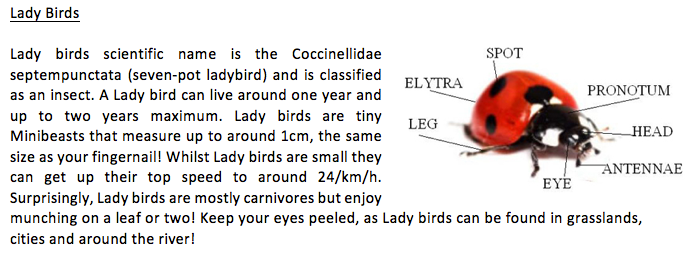 Date: Friday 12th June 2020Lesson Objective: To  identify and name a variety of plants and animals in their habitats, including micro-habitats
Activity:
For today’s lesson, use the time to finish of your booklet! 

Feel free to use the time to add more detail to your Minibeast fact files, draw pictures and proof read and edit.  

You may want to colour your booklet in, add in pop ups and flaps to reveal additional facts! 
REACH FOR THE SKY! - Can you add in any “Did you know?” facts. The National Geogrpahic website has some fantastic facts about Minibeats. You can also have a look on BBC Bitesize and Explorify.  

Here are some useful websites: 
https://www.bbc.co.uk/bitesize/clips/z44g9j6 
https://www.natgeokids.com/uk/ 
https://explorify.wellcome.ac.uk/ 
http://ypte.org.uk/factsheets/minibeasts/what-is-a-minibeast?gclid=Cj0KCQjw2PP1BRCiARIsAEqv-pRbn32DRYGatN0v2TDgzQaWH4WXmeXoE9CAsSFZzIpmwVe9KPl36_EaAiWlEALw_wcB